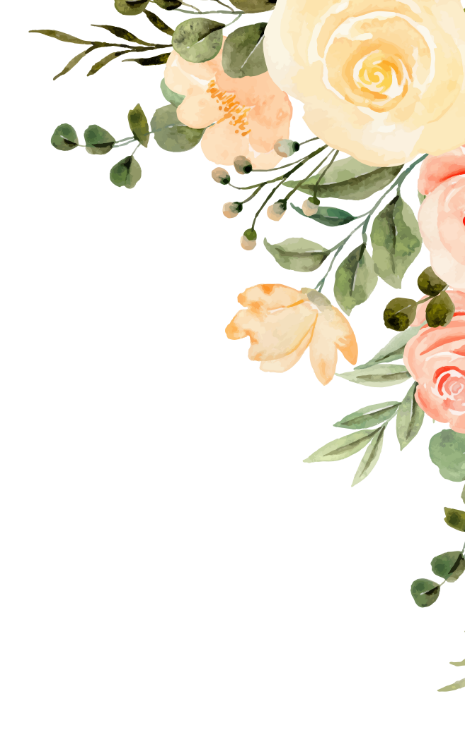 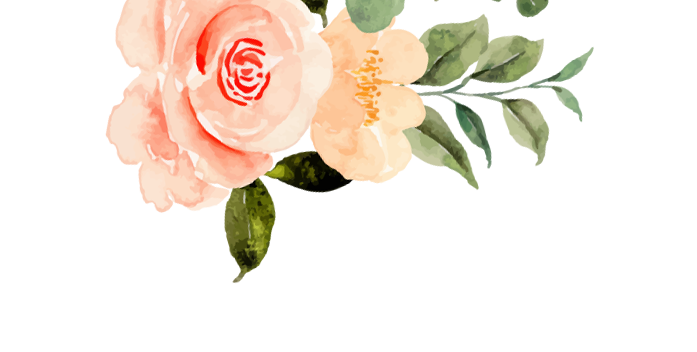 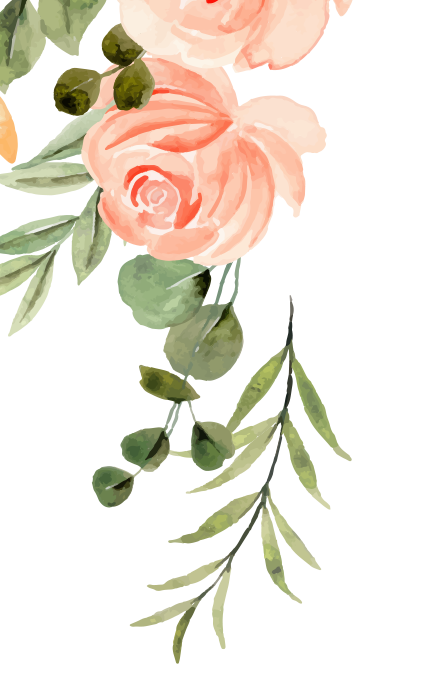 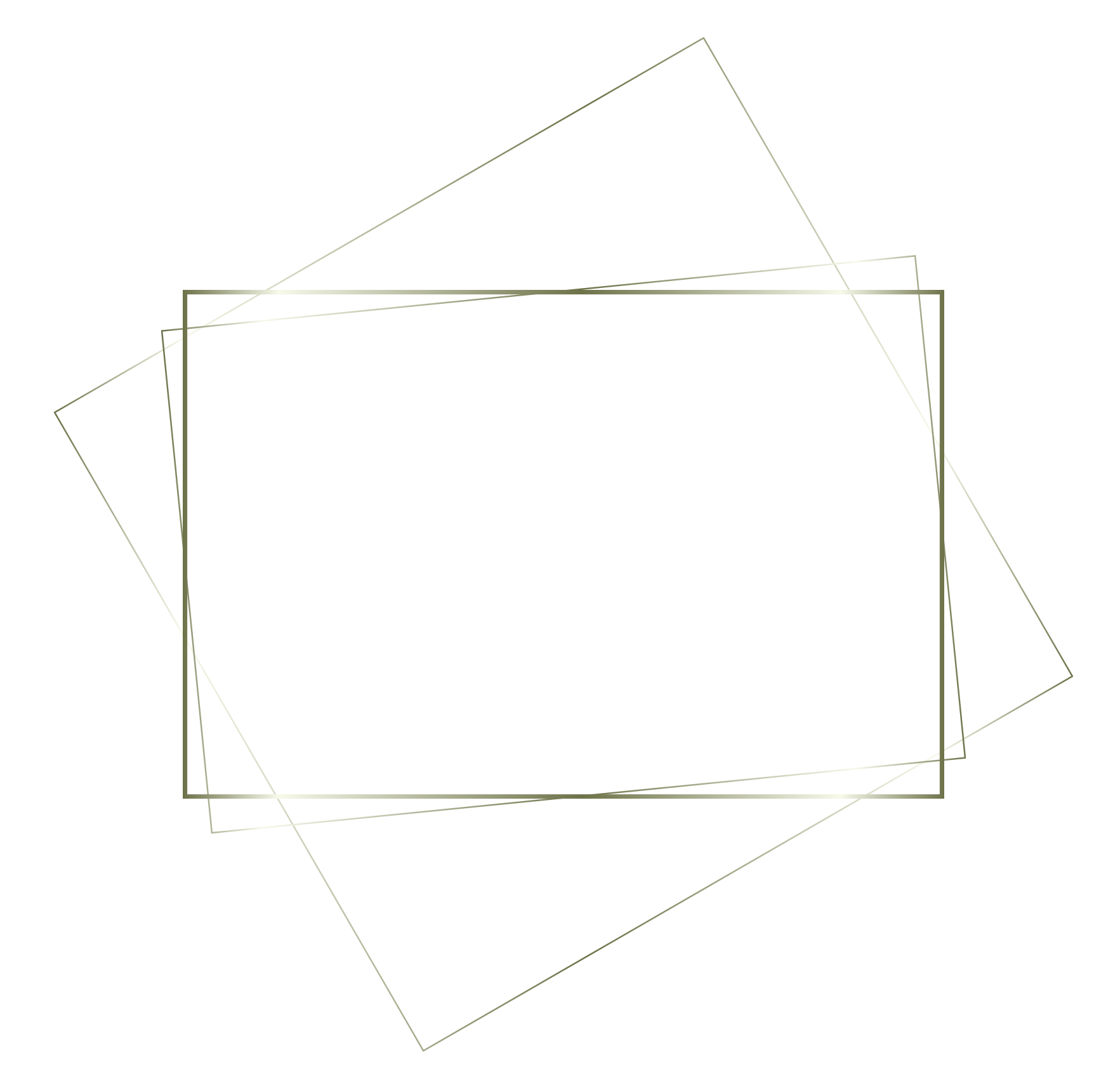 THANK YOU
WELCOME TO THE WEDDING OF
Anne &
Stephen
Sed ut perspiciatis, unde omnis iste natus error sit voluptatem accusantium doloremque laudantium, totam rem aperiam eaque ipsa, quae ab illo inventore veritatis et quasi architecto beatae vitae dicta sunt, explicabo. Nemo enim ipsam voluptatem, quia voluptas sit, 
aspernatur aut odit aut fugit, sed quia consequuntur magni dolores eos, qui ratione voluptatem sequi nesciunt, neque porro quisquam est, qui dolorem ipsum, quia dolor sit amet consectetur adipisci[ng] velit, sed quia
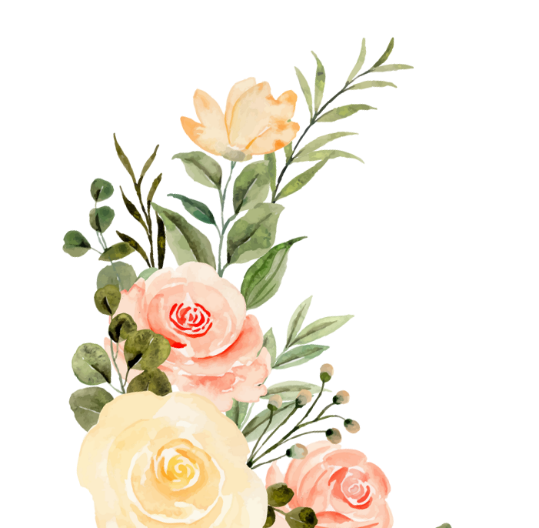 July 7, 2024 Saturday 4:00 PM
“And now these three remain: faith, hope, and love. 
But the greatest of these is love.” 
1 Corinthians 13:13
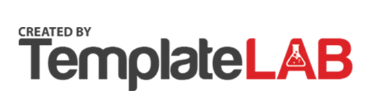 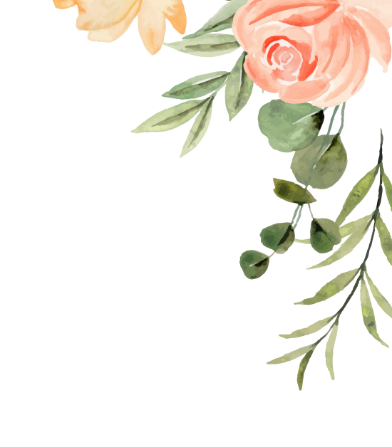 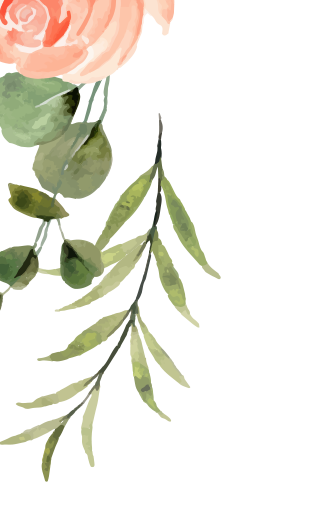 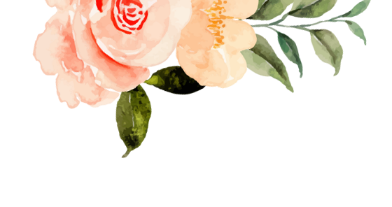 THE CEREMONY
THE WEDDING
PARTY
PRELUDE
CANON IN D PACHELBEL
PROCESSIONAL
MENDELSSOHN'S "THE WEDDING MARCH
OPENING PRAYER
MICHELLE SCOTT
READINGS
ANNE MARIE
EXCHANGE OF VOWS
EXCHANGE OF RINGS
ANNOUNCEMENT OF MARRIAGE
PRESENTATION OF COUPLE
RECESSIONAL
RECIEVING LINE
RECEPTION AND DINNER
THE OFFICIATE
John Doe

PARENTS OF THE BRIDE
Madeline Freeman
Alex Freeman

PARENTS OF THE GROOM
John Taylor
Miranda Taylor

BEST MAN
Michael Todd

MAID OF HONOR
Lily Peterson

GROOM’S MEN
Kevin Collin
Mark Francis

BRIDES MAIDS
Anne Marie
Maverick Reed
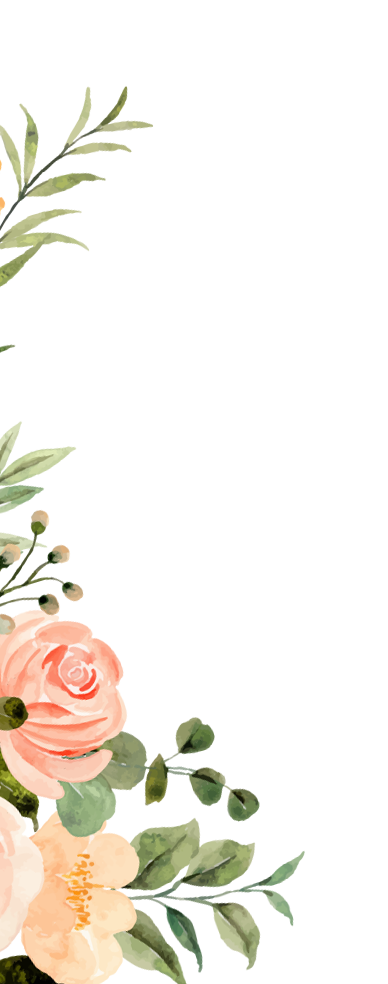 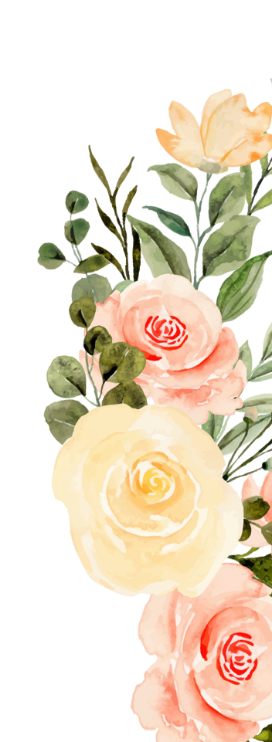